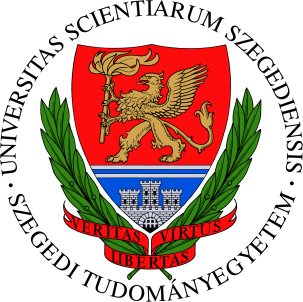 3.3A GAZDASÁGSZOCIOLÓGIA TERÜLETEI:MIKRO-GAZDASÁGSZOCIOLÓGIA
MUNKA ÉS SZERVEZETSZOCIOLÓGIA (1)
F. W. Taylor tudományos munkaszervezés módszere

„A munkairányító fő feladatának a munkáltató jólétének a munkavállaló jólétével való biztosítása kell hogy legyen.”
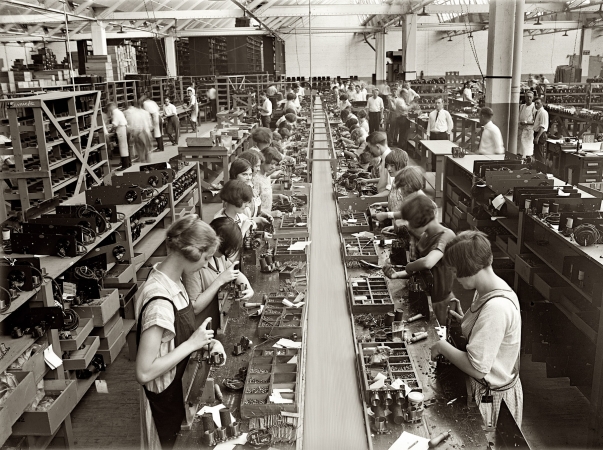 „HUMAN RELATIONS”
G. E. Mayo – Hawthorne kísérlet

https://www.youtube.com/watch?v=RV3_ae3Kjyk

Friedman: A munka önmagában is okozhat örömöt
MAGYAR GAZDASÁGSZOCIOLÓGIA
Csúszás a nemzetközi vizsgálatokhoz képest

1968-69 győri Rába vizsgálatok – munkagazdaságtani szociológiai vizsgálatok

M. Burawoy és Lukács János: magyar és amerikai üzem összehasonlítása --» jelentős külső körülmények, mint befolyásoló tényezők
KÖSZÖNÖM A FIGYELMET!vége az 3.3-as diasornak